ENT emergency
Dr . Fatima alzahraa haj oubid

Damascus hospital
Management of Emergent Airway 
Epistaxis
Auricular Hematoma
 ENT Foreign bodies
 trauma facial  cervical
Causes of a Difficult Airway
Trauma 
( Midface , Mandible , Neck ) 

Bleeding into airway 

Caustic ingestion 

Thermal burns
Foreign Body


 inflammation   infection

Deep Neck Space Abscess 

Ludwig’s angina
Causes of a Difficult Airway
Trismus 
Anaphylaxis 
Angioedema 
Previous head and neck surgery 
Vocal cord paralysis 
Macroglossia
Anatomic/congenital factors
LEMON Airway Assessment
Look
Evaluate
Mallampati classification
Obstruction
Neck mobility
Our Aim
Maintain patent airway
Secure airway
Prevent aspiration
Adequate and effective ventilation
Further resuscitation
Clear the Airway
Clear the airway – oropharyngeal cavity of:
Any secretions
Any blood
Vomitus
Loose dentures
Any foreign body obstructing the airway
Open the Airway
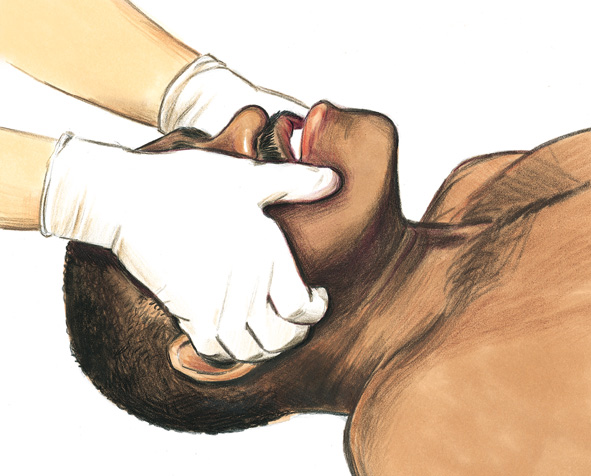 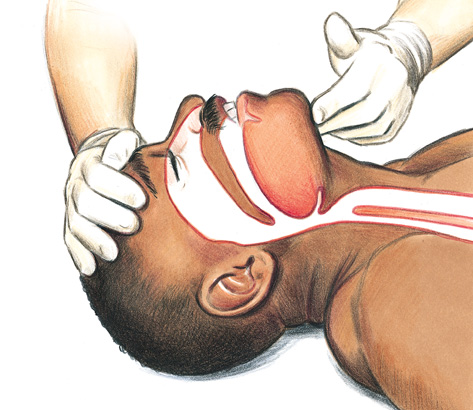 Jaw thrust
Head tilt–chin lift
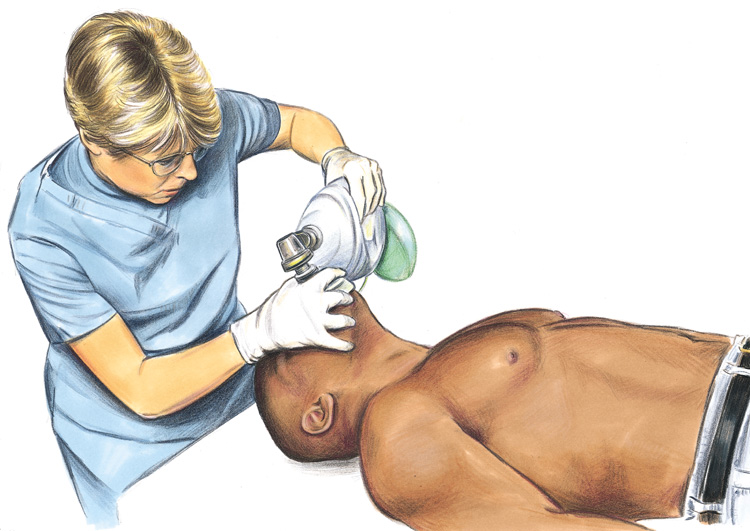 Bag Mask Ventilation
Key—ventilation volume: “enough to produce obvious chest rise”
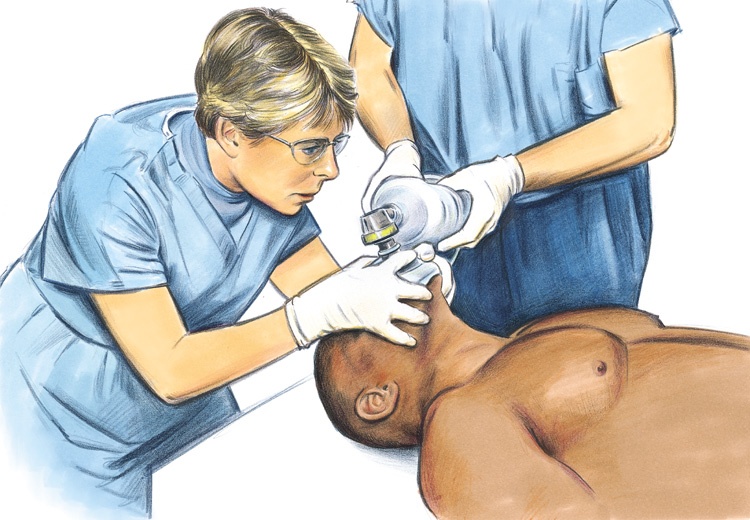 1-Persondifficult, less effective
2-Personeasier, more effective
Bag Mask Ventilation
Sellick’s  Maneuver
Cricoid Pressure – to prevent regurgitation and aspiration
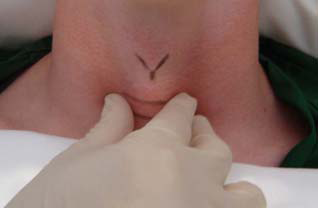 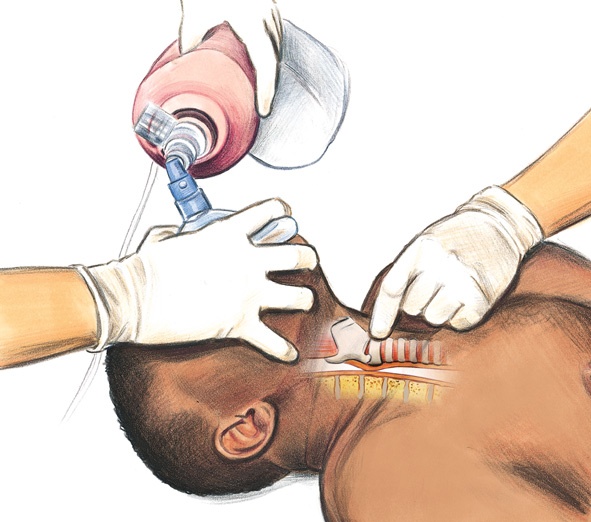 Oropharyngeal Airway
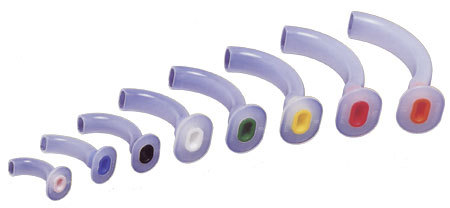 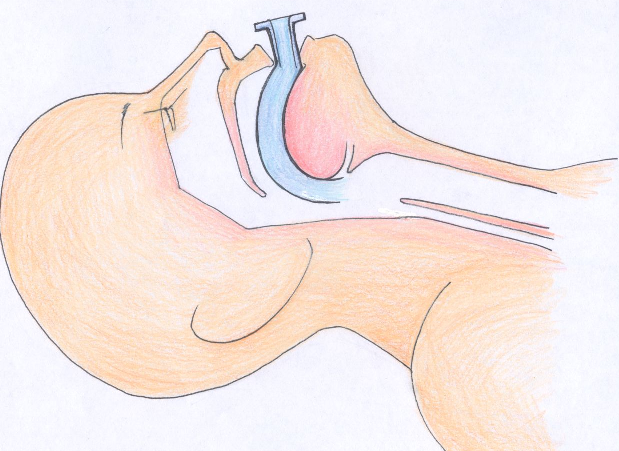 Nasopharyngeal Airway
Endotracheal Intubation
Endotracheal tube is passed into trachea of patient through oral or nasal route  to ensure the patent airway and adequate ventilation
Achieves all the goals of airway management
Rapid, Simple, Safe and Non-surgical
Maintains patent airway
Protect lungs from aspiration
Leak free ventilation
Remains GOLD STANDARD of airway management
Insertion
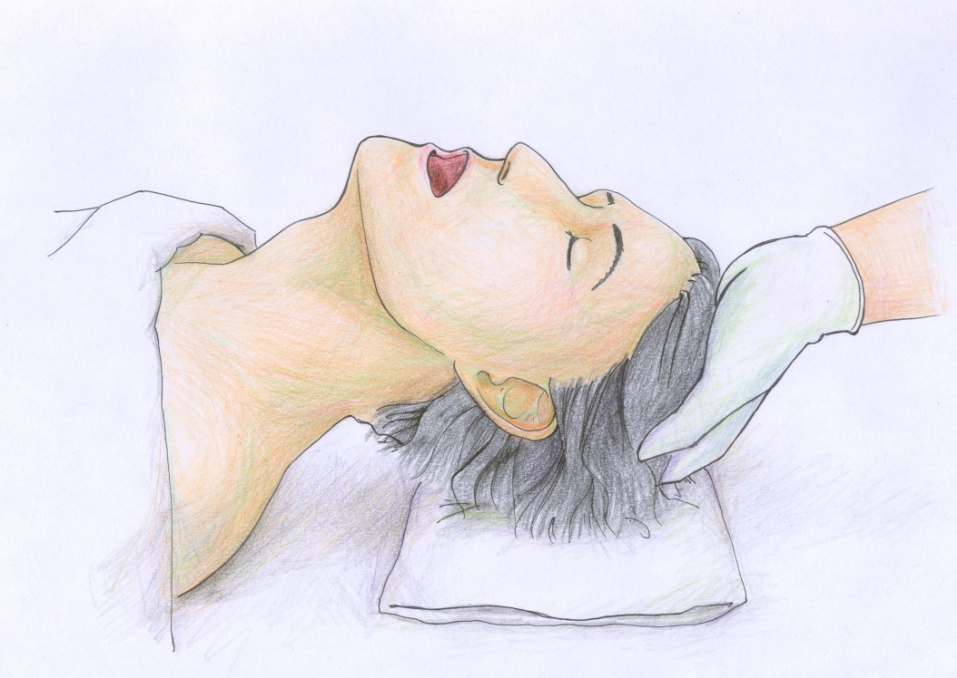 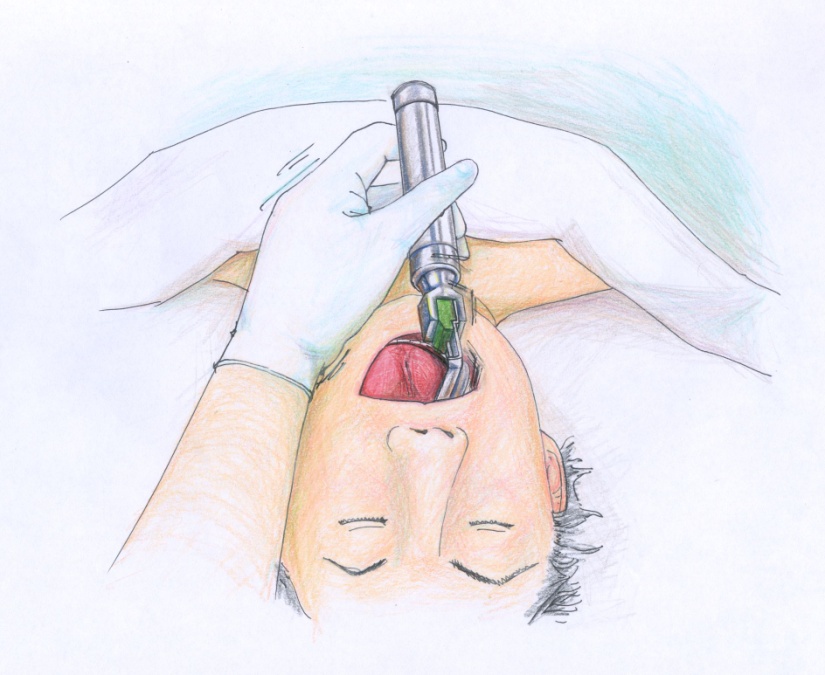 Insertion
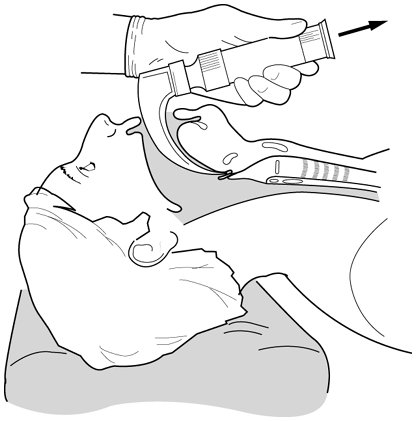 Laryngeal Mask Airway
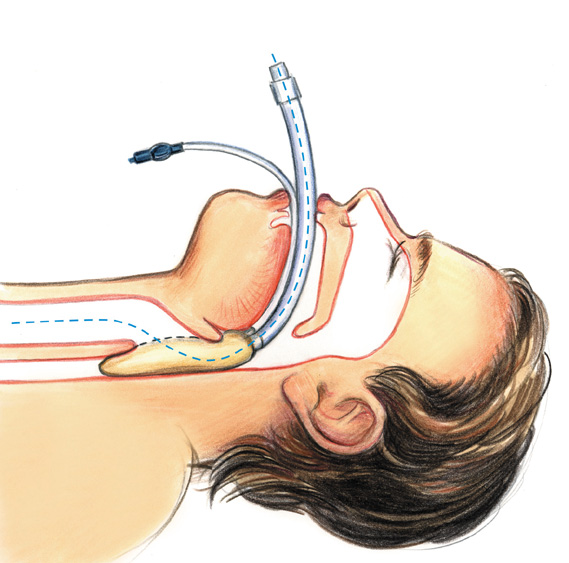 Procedure
Blunt Neck Trauma and Laryngotracheal Injury
Strangulation
Cervical Spine Injuries in BNT
Vascular Injuries in BNT
Penetrating neck injuries
Zones of the Neck
This actually applies to penetrating trauma but is useful to review when discussing neck anatomy.
Zone I: thoracic inlet to cricoid cartilage
Zone II:  cricoid cartilage to the angle of mandible
Zone III: angle of the mandible to skull base to
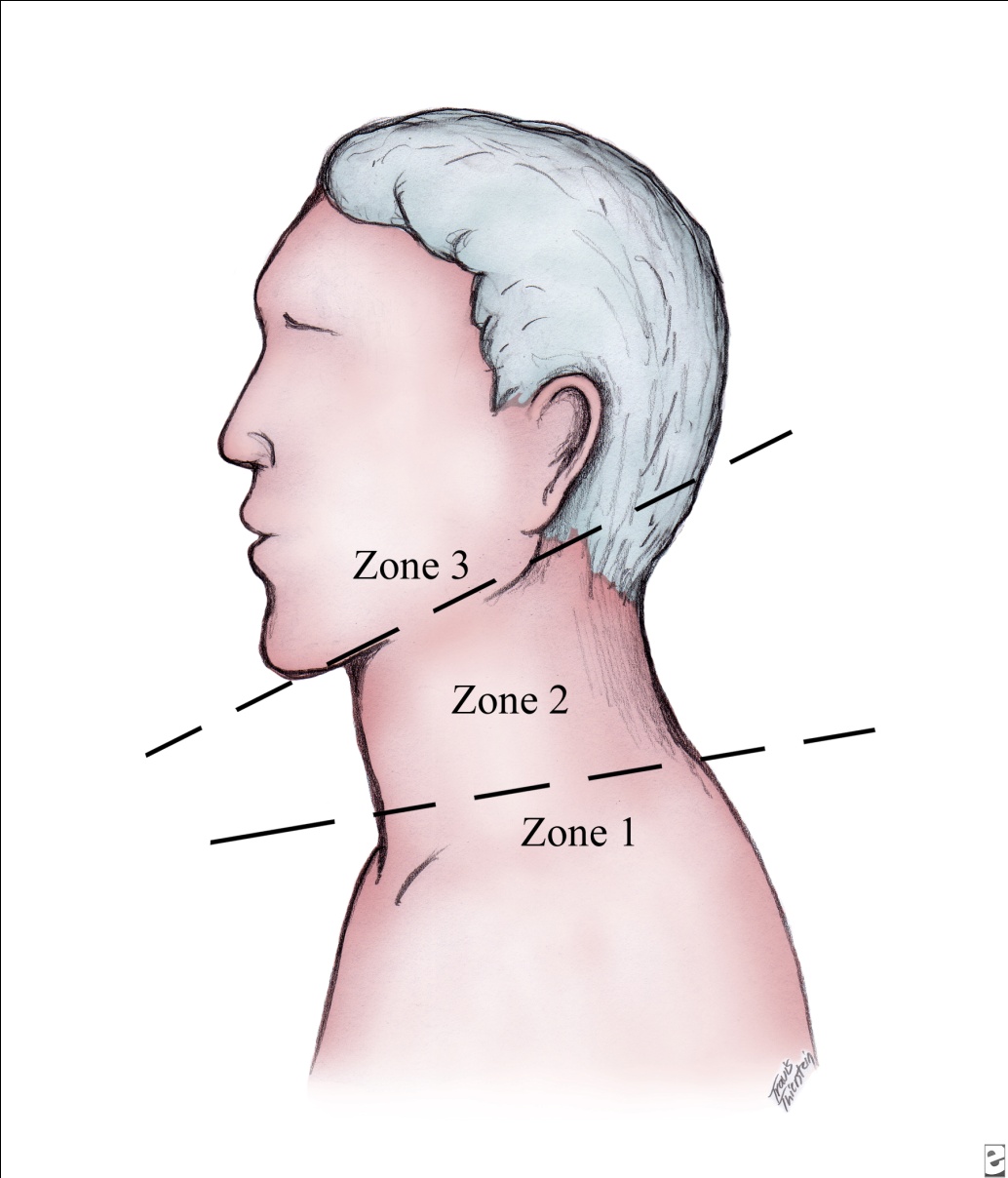 Anatomy: Facial planes
Hematomas, air tracks
Bullet, metal tracks
Carotid space:  Carotid, IJV, CN X
Retropharyngeal space:  behind pharynx, anterior to prevertebral muscles
Perivertebral space:  muscles & soft tissue around vertebrae
Bleeding that displaces prevertebral muscles anteriorly is associated with vertebral body fractures.
Retropharyngeal carotid artery important for presurgical planning
Esophageal injury can track air into RP, prevertebral space
Missed esophageal injuries can present as retropharyngeal abscess, mediastinitis, sepsis
www.medscape.com
[Speaker Notes: Bleeding that displaces prevertebral muscles anteriorly is associated with vertebral body fractures.
Retropharyngeal carotid artery important for presurgical planning
Esophageal injury can track air into RP, prevertebral space
Missed esophageal injuries can present as retropharyngeal abscess, mediastinitis, sepsis]
Morbidity:  Vascular injury
Major Signs
Active bleeding
Unstable/hypotension
Expanding hematoma
Pulsatile swelling
Bruit, thrill
Unilateral CNS deficit
Pulse deficit
Minor Signs
Parasthesias
Nonexpanding hematoma
C spine or skull base fractures in MVAs
Morbidity:  Esophageal Injury
Odynophagia, dysphagia, hematemesis
Airway injury  25% have esophageal injury
Transcervical trajectory
Saliva in wound, subcutaneous emphysema
Prevertebral air on lateral neckX ray
Kietdumrongwong P &  Hemachudha T 2005
Kietdumrongwong P &  Hemachudha T. Pneumomediastinum as initial presentation of paralytic rabies: A case reportBMC Infectious Diseases 2005, 5:92.
[Speaker Notes: Kietdumrongwong P &  Hemachudha T. Pneumomediastinum as initial presentation of paralytic rabies: A case reportBMC Infectious Diseases 2005, 5:92.]
Morbidity:  Airway Injury
More common in blunt trauma
5-15% PNI will have laryngotracheal trauma
Hoarseness, stridor, hemoptysis, difficulty breathing, pain
Air leak in wound, difficult airway  surgery!!!
Majority airways managed by rapid sequence intubation (RSI) at scene or ED
Eggen JT et al.  Airway management, penetrating neck trauma.  J Emerg Med 1993:  11:  31-5.
Mandavia DP et al.  Emergency airway management in penetrating neck injury.  Ann Emerg Med 2000; 35:  221-5.
Shearer VE et al.  Airway management for patients with penetrating neck trauma:  a retrospective study.  Anasth Analg 1993; 77:  1135-8.
Mandavia et al
Shearer et al
[Speaker Notes: Eggen JT et al.  Airway management, penetrating neck trauma.  J Emerg Med 1993:  11:  31-5.
Mandavia DP et al.  Emergency airway management in penetrating neck injury.  Ann Emerg Med 2000; 35:  221-5.
Shearer VE et al.  Airway management for patients with penetrating neck trauma:  a retrospective study.  Anasth Analg 1993; 77:  1135-8.

Mandavia et al

Shearer et al]
Morbidity:  Airway Injury
Baisakhiya N et al 2009
Baisakhiya N et al. Laryngotracheal Trauma . The Internet Journal of Otorhinolaryngology. 2009 Volume 9 Number 1
CT shows right thyroid cartilage fracture & air escape suggesting tracheal tear.  Extensive subQ air.
Patient managed with tracheostomy, reduction of fracture + fixation with 4-0 prolene.  Tracheal partially excised with primary repair of trachea.
[Speaker Notes: Baisakhiya N et al. Laryngotracheal Trauma . The Internet Journal of Otorhinolaryngology. 2009 Volume 9 Number 1
CT shows right thyroid cartilage fracture & air escape suggesting tracheal tear.  Extensive subQ air.
Patient managed with tracheostomy, reduction of fracture + fixation with 4-0 prolene.  Tracheal partially excised with primary repair of trachea.]
Auricular Hematoma
accumulation of blood in the subperichondrial space, secondary to blunt trauma .

This creates a barrier for diffusion between the cartilage and the perichondrial vascularity, leading to necrosis of the cartilage .
Auricular Hematoma
Nasal trauma
Nasal fracture is the most common of head and neck fractures .

the amount of force required to create a fracture of the nasal structure is small, possibly as little as 25 pounds of pressure .
Nasal trauma
Evaluation :
New deformity of the nose , often with epistaxis.
Facial swelling and black eyes .
X ray to exclude other bony facial fracture ,
And to document nasal fracture .
Looking for septal hematoma .
Nasal trauma
Timing of repair :
Within 1 - 3 hours of the time of injury before significant edema has developed .

However, patients rarely present this early and often require reevaluation within 3 -7 days to allow for extensive facial edema to subside.
Nasal trauma
Anesthesia
Local : 
for adults , cooperative patient .
General : 
For children , uncoopetrative patient .
Reduction 
Closed : safe , easy  and reasonable cosmetic and functional results .
Open :usually reserved for cases in which either a prior closed reduction has failed or malunion has occurred .
epistaxis
common problem , affects most of us at sometimes .

It is usually mild and self-limiting .

The anterior part ( little area ) of the nasal septum is the most frequent site for bleeding , because of rich blood supply .
Anatomy
Causes of epistaxis
Local causes :
Nose picking .
Trauma .
Infection .
Tumor .
Idiopathic .
Systemic causes : 
Hypertension .
Anti coagulant drug .
NSAIDs .
Coagulopathy ( haemophilia , leukaemia  ).
Hereditary haemorrhagic telangiectasia .
treatment
First aid :
Lean forward .
Pinch the fleshy part of the nose for 10 minutes .
Put an icepack on the nasal bridge .
Suck  an ice cube .
Assess blood loss .
Take the pulse and blood presure .
Gain intravenous access .
treatment
Anterior nasal packing
posterior nasal packing
Foreign Body Aspiration
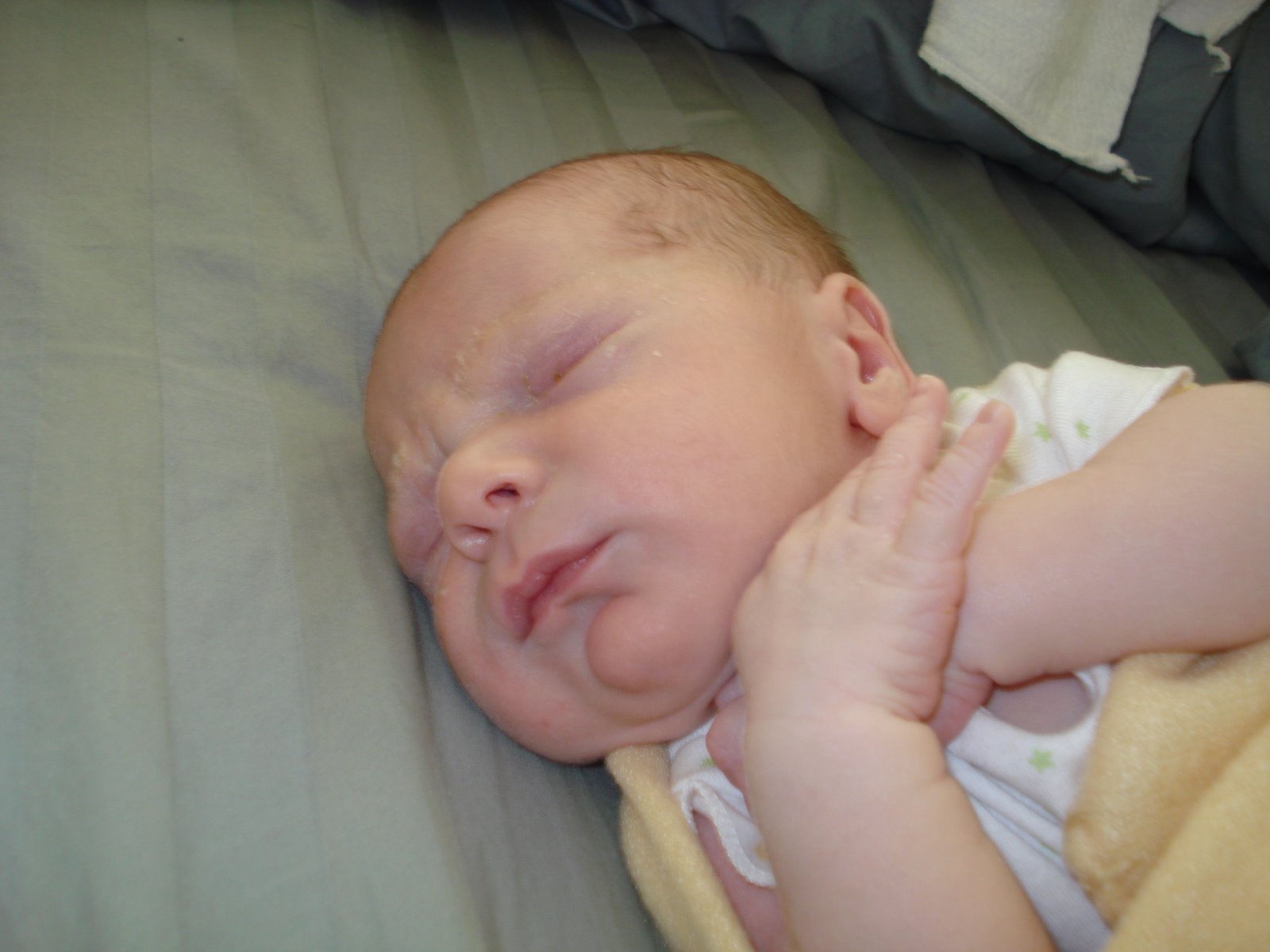 Aspiration in young children
Lack of molar teeth
Poorer mastication
Tendency to put things in mouth
Playing with things in mouth
Immature protective laryngeal reflexes
Symptoms and Physical findings
Cough
Dyspnea
Wheezing 
Stridor
Cyanosis
Decreased breath sounds
Tachypnea
Rhonchi
Somnolence
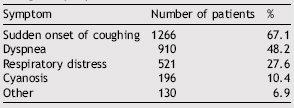 ENT Foreign bodies
Signs Foreign bodies in the ear :
Pain . 
deafness . 
unilateral discharge .
deafness .
ENT Foreign bodies
Signs Foreign bodies in the nose
Unilateral foul smelling discharge .
Unilateral nasal obstruction .
Epistaxis .
ENT Foreign bodies
Signs Foreign bodies in the throat :
Acute onset of symptoms 
Drooling 
Dysphagia tenderness  in the neck .
Pricking sensation on every swallow .
management
Insects may be drowned with olive oil .
Pull foreign bodies by suction .
Grasping with crocodile forceps .
Refer to general anesethea if :
Failed attempt .
Uncooperative  child .
Suspected trauma to the drum .
Pull foreign bodies by suction
right-angled hook is passed beyond the object
Peritonsillar Abscess ( quinsy )
bacterial infection can extend beyond the tonsillar capsule .

The abscess lies in the space between the tonsillar capsule and the pharyngeal muscle .
Peritonsillar Abscess ( quinsy )
Signs and symptoms :
Sore tthroat .
Pyrexia .
Trismus .
Drooling .
Fetor .
Peritonsillar swelling .
Displacement of the uvula away from the affected side .
Peritonsillar Abscess ( quinsy )
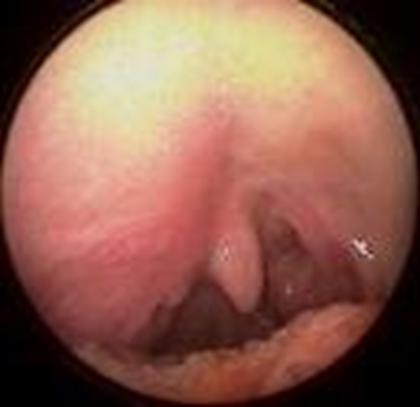 Peritonsillar Abscess ( quinsy )
Treatment  :
Admission of the patient .
Re – hydration .
Aspiration and send pus for culture .
Incision .
IV antibiotic .
Ludwigs Angina (16)
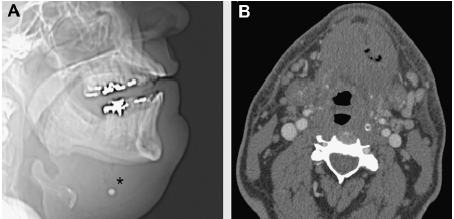 Ludwigs Angina (8)
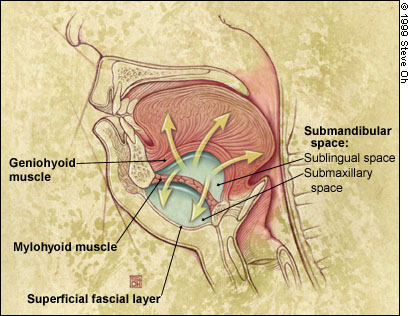 Epiglottitis
Essentials of Diagnosis :

Rapid progression of symptoms. 

Severe odynophagia with drooling .

Irritability, fever, toxicity .

Stridor
Epiglottitis
cellulitis involves multiple areas of the supraglottis .
presents in children between the ages of 2 and 6 years .
Haemophilus influenzae type B (HIB) is the responsible pathogen in most cases .
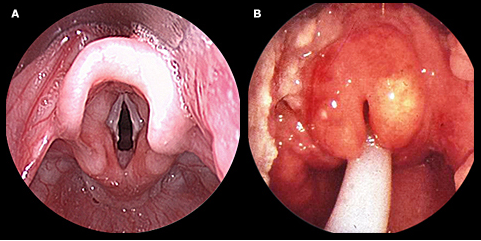 http://1.bp.blogspot.com/_Fd2Fryp9wz0/TQg84FXXtSI/AAAAAAAABlE/h0gnkg2r09U/s1600/Acute_epiglottitis.jpg
Epiglottitis
lateral neck x-ray :

"thumb print" sign .
Epiglottitis
flexible fiberoptic laryngoscopy  :

Redden and swollen epiglottic
Epiglottitis
Treatment :
The airway is secured by endotracheal  intubation or by tracheostomy .
Parenteral antibiotic therapy (ceftriaxone or cefotaxime )
extubation is often possible after 48–72 hours .
Laryngotracheobronchitis (Croup)
Essentials of Diagnosis :
Gradual onset of symptoms. 
Barking cough. 
Stridor
Laryngotracheobronchitis (Croup)
the most common infectious cause of airway obstruction in children .
usually occurring between the ages of 6 months and 3 years .
It is a viral infection most commonly caused by the parainfluenza virus .
Laryngotracheobronchitis (Croup)
Evaluation :
x-rays of the neck and chest :
subglottis may be narrowed .
Laryngotracheobronchitis (Croup)
Treatment :

nebulized racemic epinephrine .
nebulized and systemic steroids .
Rarely endotracheal intubation .
Sudden onset hearing loss
Pathogenesis :
Central nervous accident
Autoimmune ( vasculitis ) .
Trauma .
Drugs ( amino glycosides ).
Sudden onset hearing loss
Evaluation :
Full history and examination
ESR and auto antibodies  ( immune cause ) .
MRI (CNS system ).
Audiogram to confirm hearing loss .
Sudden onset hearing loss
Treatment :
Admission for bed rest .
Oral steroids .
Acyclovir .
Carbogen gas ( mixture of co2 and o2 
5 min per hour )
Daily audiogram .
Facial nerve palsy
Upper motor neurone palsy :
Usually as part of a stroke .
Forehead spared .
Look for other neurological signs .
Facial nerve palsy
Lower motor neurone palsy :

The entire face is affected including forehead .
Taste disturbance .
Facial nerve palsy
Causes of LMN facial palsy :
Bell palsy .
Ramsay  hunt syndrome .
Acute otitis media .
Cholesteatoma .
Acoustic neuroma .
Trauma .
Parotid gland malignancy .
Bell palsy
Probably viral in origin .
You must exclude other causes of LMN palsy .
Treatment :
Prednisolone  .
Eye drops , lubricating gel to protect cornea from ulceration .
Prognosis :
Good 80% of patient fully recover .
Bell palsy
Thank you